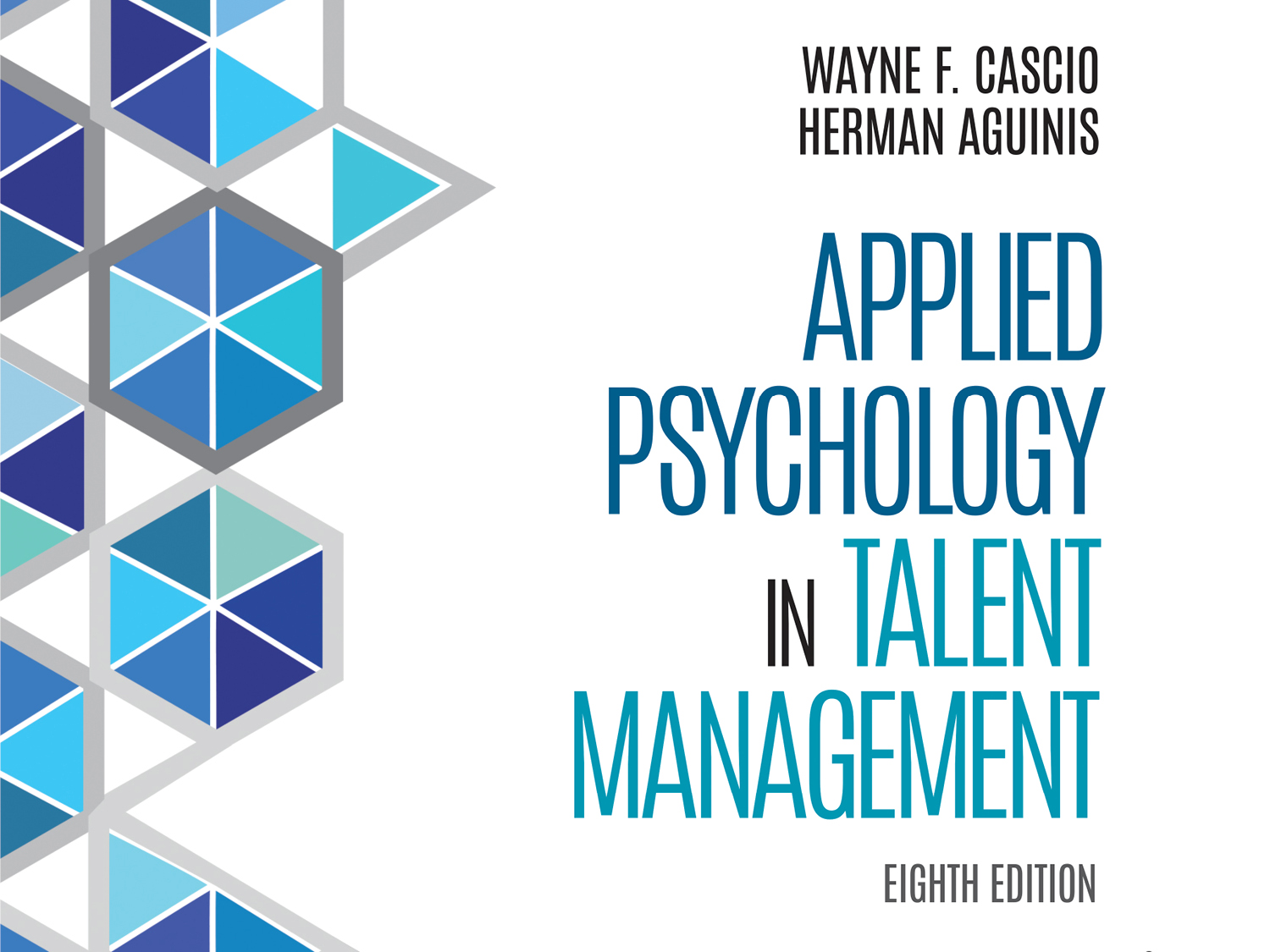 Chapter 2
The Law and Talent Management
Learning Goals (2 of 3)
framework of the U.S. legal system.
  legal routes for complaints  
  major legal theories  (2)
 unfair   discrimination.
 major legal principles 	
key civil rights laws.
   six exemptions to Title VII coverage 
1964 Civil Rights Act
Cascio & Aguinis, Applied Psychology in Talent Management, 8e. © SAGE Publishing, 2019.
3
Learning Goals (3 of 3)
sexual harassment and  
 preventive steps employers should take.
 when you can  justify “English-only” rules  
 how to prevent age-discrimination claims
When  downsizing or
 terminating workers for cause.
Cascio & Aguinis, Applied Psychology in Talent Management, 8e. © SAGE Publishing, 2019.
4
The United States Legal System (1 of 4)
U.S. Constitution supreme law
Powers not given to federal government reserved for the states
Legislative branch (Congress) 
enacts laws (statutes) considered primary authority
Cascio & Aguinis, Applied Psychology in Talent Management, 8e. © SAGE Publishing, 2019.
5
The United States Legal System(2 of 4)
Judicial power of United States
Supreme Court 
Lower courts: U.S. District Courts
12 U.S. Courts of Appeals 
5 (circuit) 1st 6th, 8th 9th 10t
State court structure parallels federal court structure
Cascio & Aguinis, Applied Psychology in Talent Management, 8e. © SAGE Publishing, 2019.
6
The United States Legal System(3 of 4)
EEO complaints 
Informal, out-of-court settlement  
State and local 
fair employment practice commissions
Federal regulatory agencies 
EEOC and OFCCP
Federal and state district courts
Cascio & Aguinis, Applied Psychology in Talent Management, 8e. © SAGE Publishing, 2019.
7
The United States Legal System(4 of 4)
Cascio & Aguinis, Applied Psychology in Talent Management, 8e. © SAGE Publishing, 2019.
8
Unfair Discrimination:  (1 of 3)
Unfair (illegal) Discrimination
Unfair advantage (or disadvantage) to a  group
Unequal treatment (individual level)
 (intention) to discriminate
Adverse impact (group level)
(unintentional) discrimination
“disparate impact” – more neutral term
Who has been involved in one of these?
Cascio & Aguinis, Applied Psychology in Talent Management, 8e. © SAGE Publishing, 2019.
9
[Speaker Notes: “]
Unfair Discrimination:  (3 of 3)
Cascio & Aguinis, Applied Psychology in Talent Management, 8e. © SAGE Publishing, 2019.
10
Unfair Discrimination:  (2 of 3)
Disparate treatment theory
Direct evidence of intention to discriminate
Just need -
Circumstantial evidence of  Intent
Give an example of circumstantial evidence
Cascio & Aguinis, Applied Psychology in Talent Management, 8e. © SAGE Publishing, 2019.
11
Mixed-motive cases (hybrid)Combination of job-related factors
“guilty!!!” –
If a prohibited factor was a motivation-
even though other factors were legal
Give an example using age
However…
Plaintiff must prove that ….but for “age”
The action would not have occurred
Think of an example using race & and promotion
Cascio, Applied Psychology in Talent Management, 8e. © SAGE Publishing, 2019.
12
Legal Framework for Civil Rights Requirements (1 of 3)
Nondiscrimination laws
Public and private sectors
Employment agencies
Unions
Joint labor–management committees
Executive orders
Government contractors and subcontractors
Cascio & Aguinis, Applied Psychology in Talent Management, 8e. © SAGE Publishing, 2019.
13
Legal Framework for Civil Rights Requirements (2 of 3)
Federal laws
U.S. Constitution--Thirteenth and Fourteenth Amendments
Civil Rights Acts of 1866 and 1871
Equal Pay Act of 1963
Title VII of the Civil Rights Act of 1964 
Age Discrimination in Employment Act of 1967
Cascio & Aguinis, Applied Psychology in Talent Management, 8e. © SAGE Publishing, 2019.
14
Civil Rights Act 1964
3.1Title I—voting rights
3.2Title II—public accommodations
3.3Title III—desegregation of public facilities
3.4Title IV—desegregation of public education
3.5Title V—Commission on Civil Rights
3.6Title VI—nondiscrimination in federally assisted programs
3.7Title VII—equal employment opportunity
3.8Title VIII—registration and voting statistics
3.9Title IX—intervention and removal of cases
3.10Title X—Community Relations Service
3.11Title XI—miscellaneous
Cascio, Applied Psychology in Talent Management, 8e. © SAGE Publishing, 2019.
15
Legal Framework for Civil Rights Requirements (3 of 3)
More …Federal laws
Immigration Reform and Control Act of 1986
Americans with Disabilities Act of 1990
Civil Rights Act of 1991
Family and Medical Leave Act of 1993
Uniformed Services Employment and Reemployment Rights Act of 1994
Cascio & Aguinis, Applied Psychology in Talent Management, 8e. © SAGE Publishing, 2019.
16
The U.S. Constitution
Thirteenth Amendment
Prohibits slavery and involuntary servitude
Fourteenth Amendment
Guarantees equal protection of the law for all   ….right to…
 make and enforce contracts (e.g. for employment)
sue in federal courts
Subsequently codified in law……
Cascio & Aguinis, Applied Psychology in Talent Management, 8e. © SAGE Publishing, 2019.
17
[Speaker Notes: .]
The Civil Rights Acts more specifically…
Act of 1866
Right to make and enforce contracts for employment 
Act of 1871
Right to sue in federal court if deprived of rights or privileges
Act of 1991
Protection of workers in all aspects of employment
Cascio & Aguinis, Applied Psychology in Talent Management, 8e. © SAGE Publishing, 2019.
18
Equal Pay for Equal Work Regardless of Sex
Equal Pay Act of 1963
Men and women should be paid the same for doing the same type of work
Differentials in pay can be based upon…
 any factor other than sex
E.g. shift differentials
Can you think of any way this  could this be possibly be confounded with sex?
Cascio & Aguinis, Applied Psychology in Talent Management, 8e. © SAGE Publishing, 2019.
19
Equal Pay for Jobs of Comparable Worth (=equal value to employer)
Pay rate in a female dominated field 
Tends to be lower than rate in male dominated fields
Is there a bias in jobs held by women?
If so, how did it happen? 
Should pay be equal based upon comparable work?
What JA method would be best to use here?
Cascio & Aguinis, Applied Psychology in Talent Management, 8e. © SAGE Publishing, 2019.
20
Equal Employment Opportunity
Title VII of the Civil Rights Act of 1964
Established EEOC
Nondiscrimination on  
race, color, religion, sex, or national origin
Retaliation and employment advertising 
Suspension of government contracts and back-pay awards
What’s the difference in “race” & “color?
Cascio & Aguinis, Applied Psychology in Talent Management, 8e. © SAGE Publishing, 2019.
21
Title VII Exemptions
Bona Fide Occupational Qualifications
Seniority Systems
Preemployment Inquiries
Testing (preemployment 
Disparate impact is legal if test if valid-
Preferential Treatment 
(not to address imbalances)
Veterans’ Preference Rights
National Security
Cascio & Aguinis, Applied Psychology in Talent Management, 8e. © SAGE Publishing, 2019.
22
Age Discrimination in Employment Act of 1967 (1986)
Specifically proscribes discrimination on   age for employees age 40 +  
unless the employer can demonstrate that age is a BFOQ for the job in question
Examples?
Cascio & Aguinis, Applied Psychology in Talent Management, 8e. © SAGE Publishing, 2019.
23
Immigration Reform and Control Act of 1986
Cannot hire or employ persons not authorized to work in the United States
Requires verification of identity and work authorization within 3 days of hire
Obviously not enforced in many situations
Are these “illegal” or “undocumented”?
Cascio & Aguinis, Applied Psychology in Talent Management, 8e. © SAGE Publishing, 2019.
24
Americans With Disabilities Act 1990 (2008)N 15 or more
Prohibits discrimination of qualified individual with disability
Ability to perform essential functions without accommodation
Prohibits mitigating measures in determining impairment
How do we treat alcoholism?
Cascio & Aguinis, Applied Psychology in Talent Management, 8e. © SAGE Publishing, 2019.
25
Civil Rights Act of 1991 (1 of 2)
Key Provisions
Monetary damages and jury trials
Adverse impact (unintentional discrimination)  
Protection in foreign countries
Racial harassment
Challenges of consent decrees
Mixed-motive cases
Cascio & Aguinis, Applied Psychology in Talent Management, 8e. © SAGE Publishing, 2019.
26
Civil Rights Act of 1991-to expand remedies (2 of 2)
Key Provisions
Seniority systems (can be challenged)
Race-norming (not legal)
Extension to U.S. Senate and appointed officials 
Would MQs for race etc. by political appointments be legal?
The FMLA Act (50+ employees)
- Uniformed Services Employment and Reemployment Rights Act (any size employer)
27
Cascio & Aguinis, Applied Psychology in Talent Management, 8e. © SAGE Publishing, 2019.
Enforcement of the Laws: Regulatory Agencies
Regulatory agencies
State Fair Employment Practices Commissions
Equal Employment Opportunity Commission (EEOC)
Office of Federal Contract Compliance Programs (OFCCP)
Cascio & Aguinis, Applied Psychology in Talent Management, 8e. © SAGE Publishing, 2019.
28
Employment Case Law: General Principles (1 of 8)
Judicial branch interprets laws and determines enforcement
1964 Civil Rights Act: ability tests
Personal background information
Employment history
Cascio & Aguinis, Applied Psychology in Talent Management, 8e. © SAGE Publishing, 2019.
29
Employment Case Law: General Principles (2 of 8)
Sex discrimination
Title VII: both sexes equal opportunity to compete for jobs 
Sexual orientation
Pregnancy discrimination
Cascio & Aguinis, Applied Psychology in Talent Management, 8e. © SAGE Publishing, 2019.
30
Employment Case Law: General Principles (3 of 8)
Sex discrimination
Sexual harassment 
Quid pro quo (you give me this; I’ll give you that)
Hostile work environment (intimidating, hostile, or offensive atmosphere)
Cascio & Aguinis, Applied Psychology in Talent Management, 8e. © SAGE Publishing, 2019.
31
Employment Case Law: General Principles (4 of 8)
Preventive actions by employers
Statement from CEO sexual harassment not tolerated
Publicized definition of sexual harassment
Effective complaint procedure 
Statement of sanctions for violators
Cascio & Aguinis, Applied Psychology in Talent Management, 8e. © SAGE Publishing, 2019.
32
Employment Case Law: General Principles (5 of 8)
Preventive actions by employers
Protection for those who make charges
Investigate every claim of harassment 
Preserve investigative information 
Train managers and supervisors
Follow-up
Cascio & Aguinis, Applied Psychology in Talent Management, 8e. © SAGE Publishing, 2019.
33
Employment Case Law: General Principles (6 of 8)
Age discrimination (for prima Facie case)
Within protected age group (40+)
Discharged despite satisfactoryare  performance
Younger person filled position 
Are you a “digital Native”? 
	 
	What happened to Thomas Nash?
Cascio & Aguinis, Applied Psychology in Talent Management, 8e. © SAGE Publishing, 2019.
34
Employment Case Law: General Principles (7 of 8)
“English only” rules (BFOQ needed!)
EEOC: blanket English-only rules that lack business justification amount to unlawful national-origin discrimination
Employer must show legitimate business need for English-only 
Can you think of an example?
Cascio & Aguinis, Applied Psychology in Talent Management, 8e. © SAGE Publishing, 2019.
35
Employment Case Law: General Principles (8 of 8)
Seniority
Legitimate seniority systems take precedence over affirmative action
Preferential selection
Diversity efforts are good; quotas are not
Again….What’s the difference between goals and quotas?
Rigor with which they are enforced.
Cascio & Aguinis, Applied Psychology in Talent Management, 8e. © SAGE Publishing, 2019.
36
Chap 2 Discussion Qs
What specific steps would you recommend to a firm in order to ensure fair treatment of persons with disabilities?
 What guidance would you give to an employer who asks about rights and responsibilities in administering a testing program?
Your company provides services to the federal government. What information will the company need to provide to the OFCCP to ensure contract compliance?
 Many jobs require various levels of experience in order to apply for them. How might you justify such requirements as job related and consistent with business necessity?
Your boss asks what disparate impact and disparate has in the context of hiring and promotion. How would you respond?
Cascio, Applied Psychology in Talent Management, 8e. © SAGE Publishing, 2019.
37
Evidence-Based Implications for Practice
Cascio & Aguinis, Applied Psychology in Talent Management, 8e. © SAGE Publishing, 2019.
38